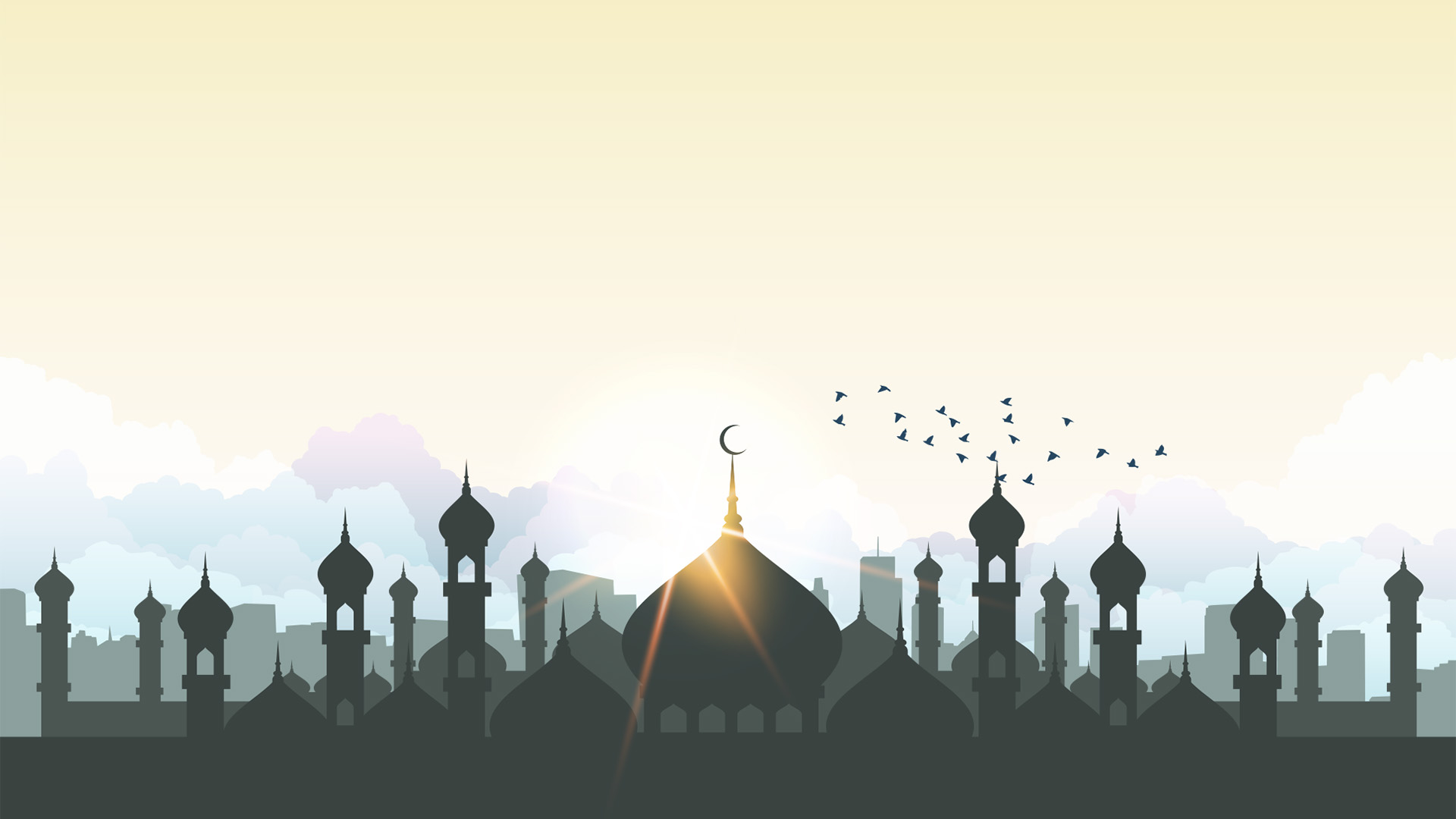 الحديث الأول
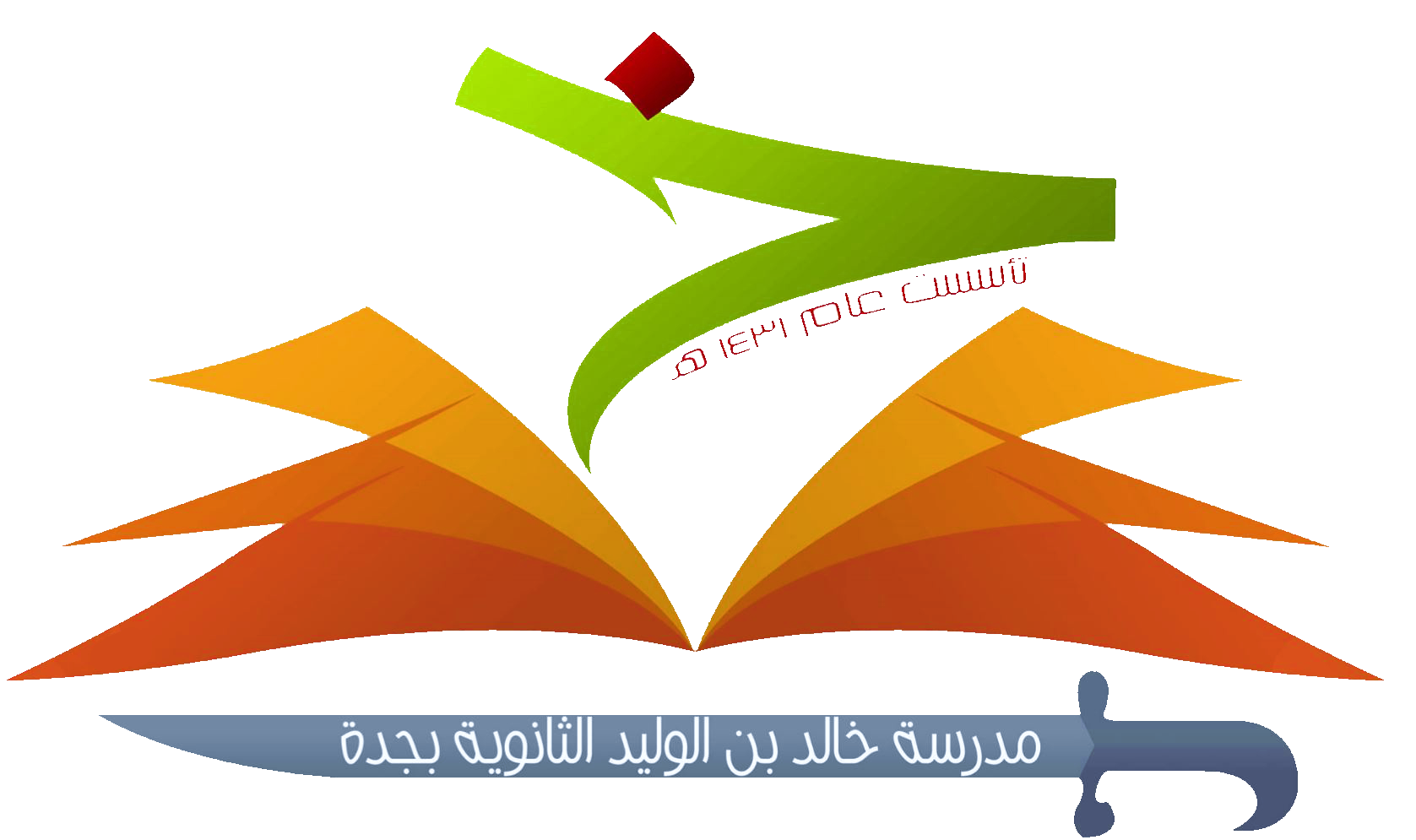 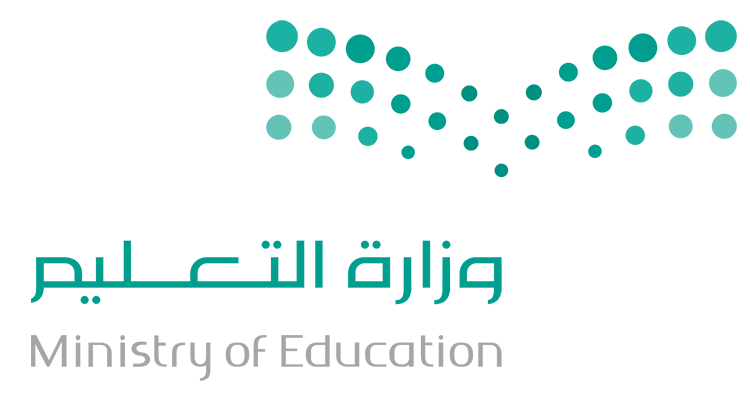 الوحدة: الثانية
الصفحة: 28
معلم المادة:   أ. أحمد جمعان الغامدي
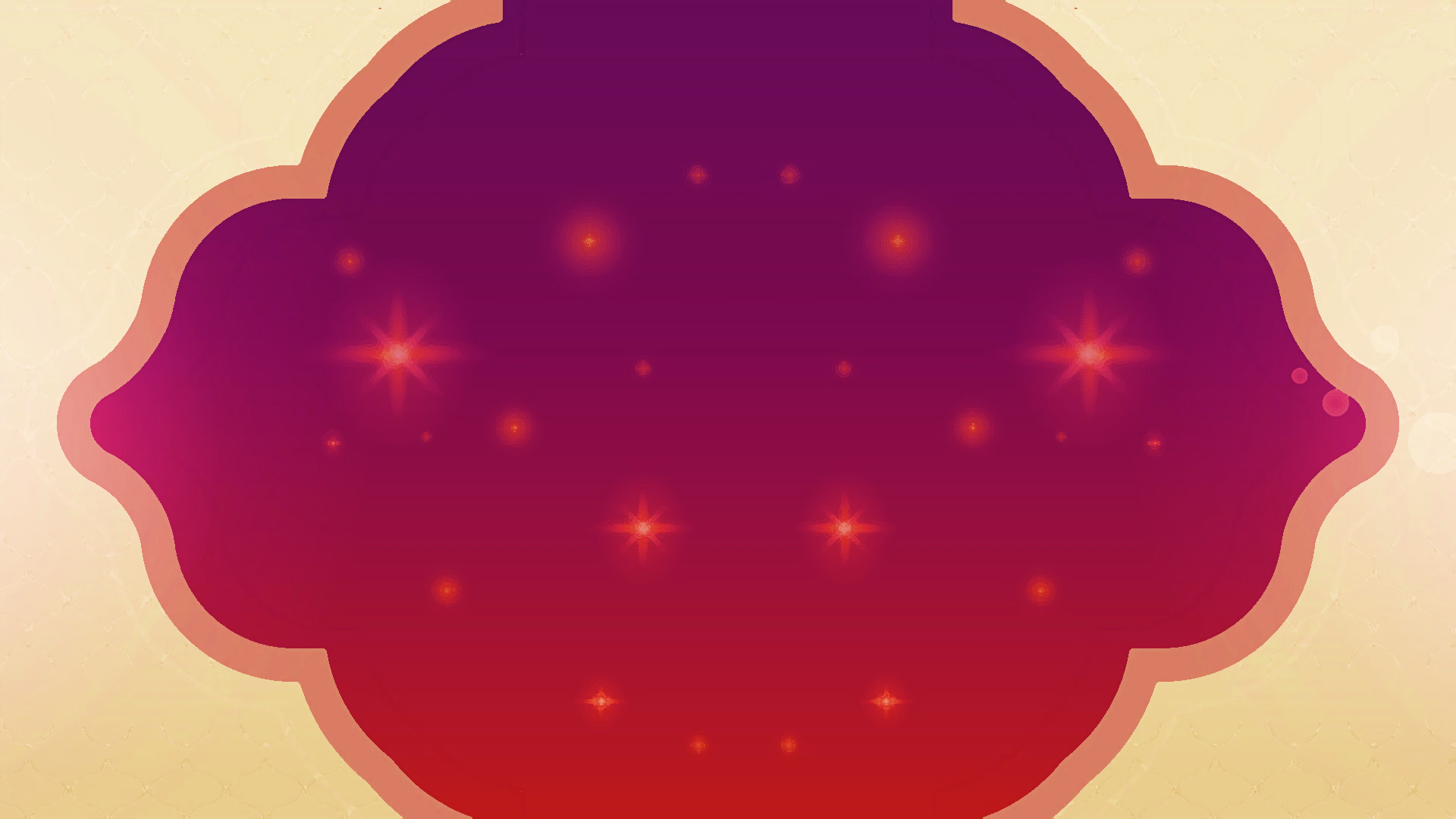 الحديث
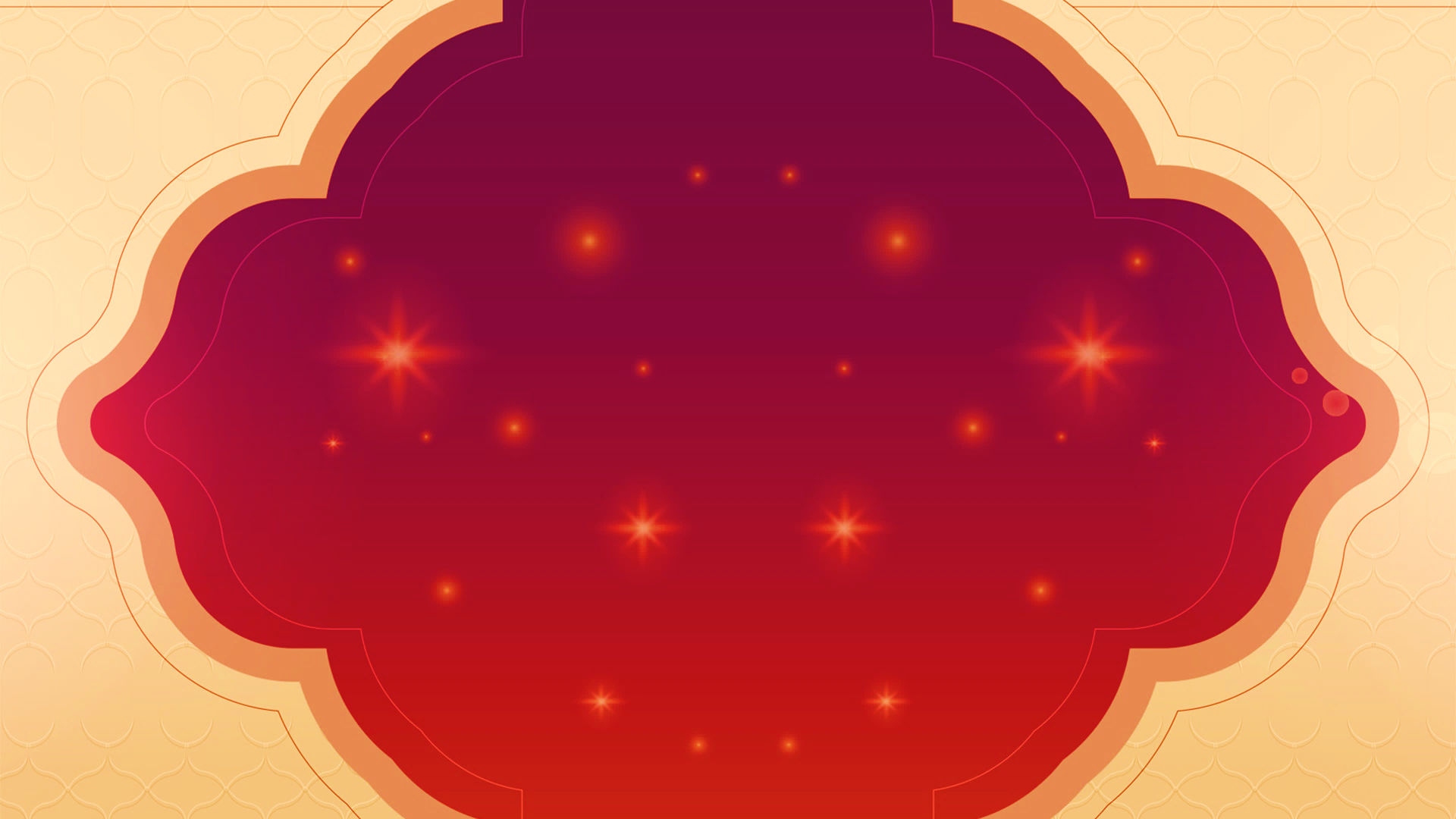 المطر
عَنْ أبي موسى الأشعري أن النبي ﷺ قال : (( مَثَل مَا بعَثني اللَّه بِهِ منَ الْهُدَى والْعلْمِ كَمَثَلَ الغَيْثٍ الكثير أَصَاب أَرْضاً؛ فكَانَ منها نقية قبِلَتِ الْمَاءَ فأَنْبَتتِ الْكلأَ والْعُشْبَ الْكَثِيرَ، وَكَانَ مِنْهَا أَجَادِبُ أَمسكَتِ الماءَ، فَنَفَعَ اللَّه بِهَا النَّاس فَشَربُوا وسَقَوْا وَزَرَعَوا. وأَصَابَت مِنْهَا طَائِفَةٌ أُخْرَى، إِنَّمَا هِيَ قِيعانٌ لا تُمْسِكُ مَاءً وَلا تُنْبِتُ كَلأ فَذَلِكَ مَثَلُ مَنْ فَقُهَ فِي دِينَ اللَّه، وَنَفَعَه بمَا بعَثَنِي اللَّه بِهِ، فَعَلِمَ وعَلَّمَ، وَمثلُ مَنْ لَمْ يَرْفَعْ بِذلِكَ رَأْساً وِلَمْ يَقْبَلْ هُدَى اللَّهِ الَّذِي أُرْسِلْتُ بِهِ )). متفقٌ عليه.
النبات الرطب واليابس
طيبة
النبات الرطب
الصلبة التي تمسك الماء ولا تنبت العشب
الأرض المستوية الملساء التي لا تمسك ماء ولا تنبت
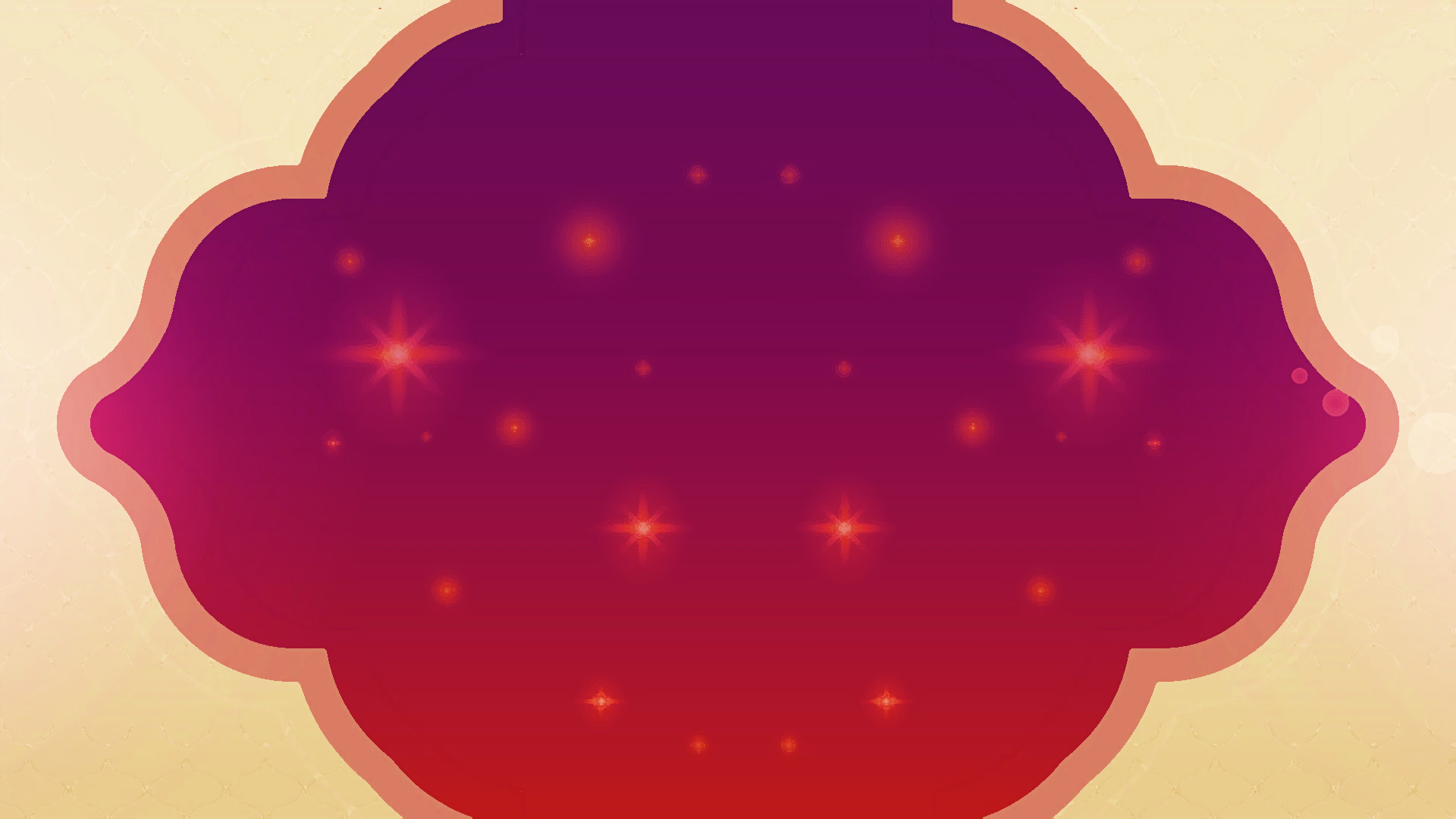 ترجمة راوي الحديث
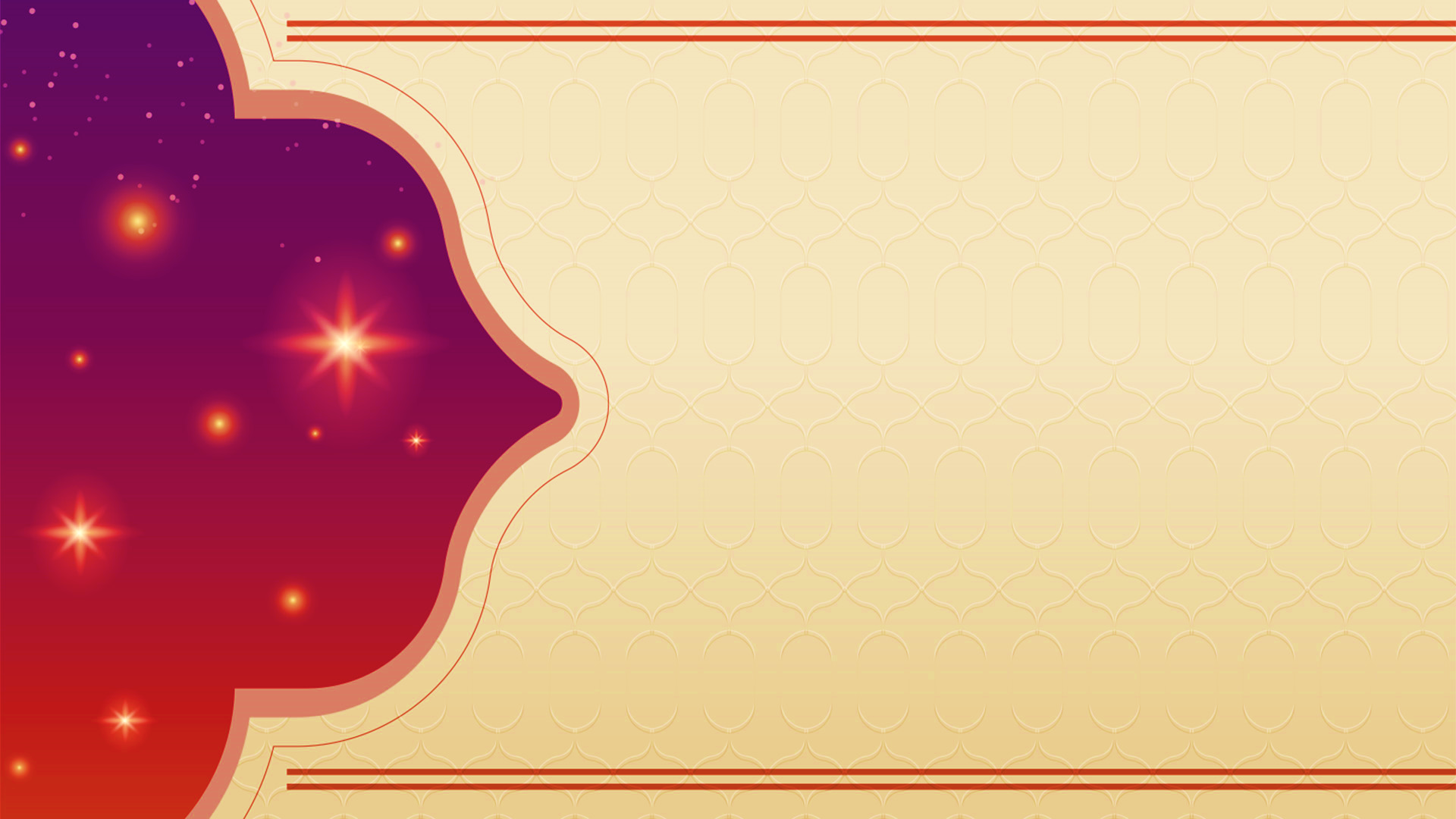 ترجمة راوي الحديث
اسمه ونسبه :
مناقبه :
2
3
1
عبدالله بن قيس الأشعري اليماني، والأشعري نسبة إلى جده : الأشعر من يعرب ابن قحطان، واسم الأشعر : نبت، لقب بذلك لأنه ولد وعليه شعر.
كان حسن الصوت بالقرآن الكريم جداً.
دعاء له النبي ﷺ فقال : (( اللهم اغفر لعبدالله بن قيس ذنبه ، وأدخله يوم القيامة مدخلاً كريما )).
أحد كبار فقهاء الصحابة وقرائهم.
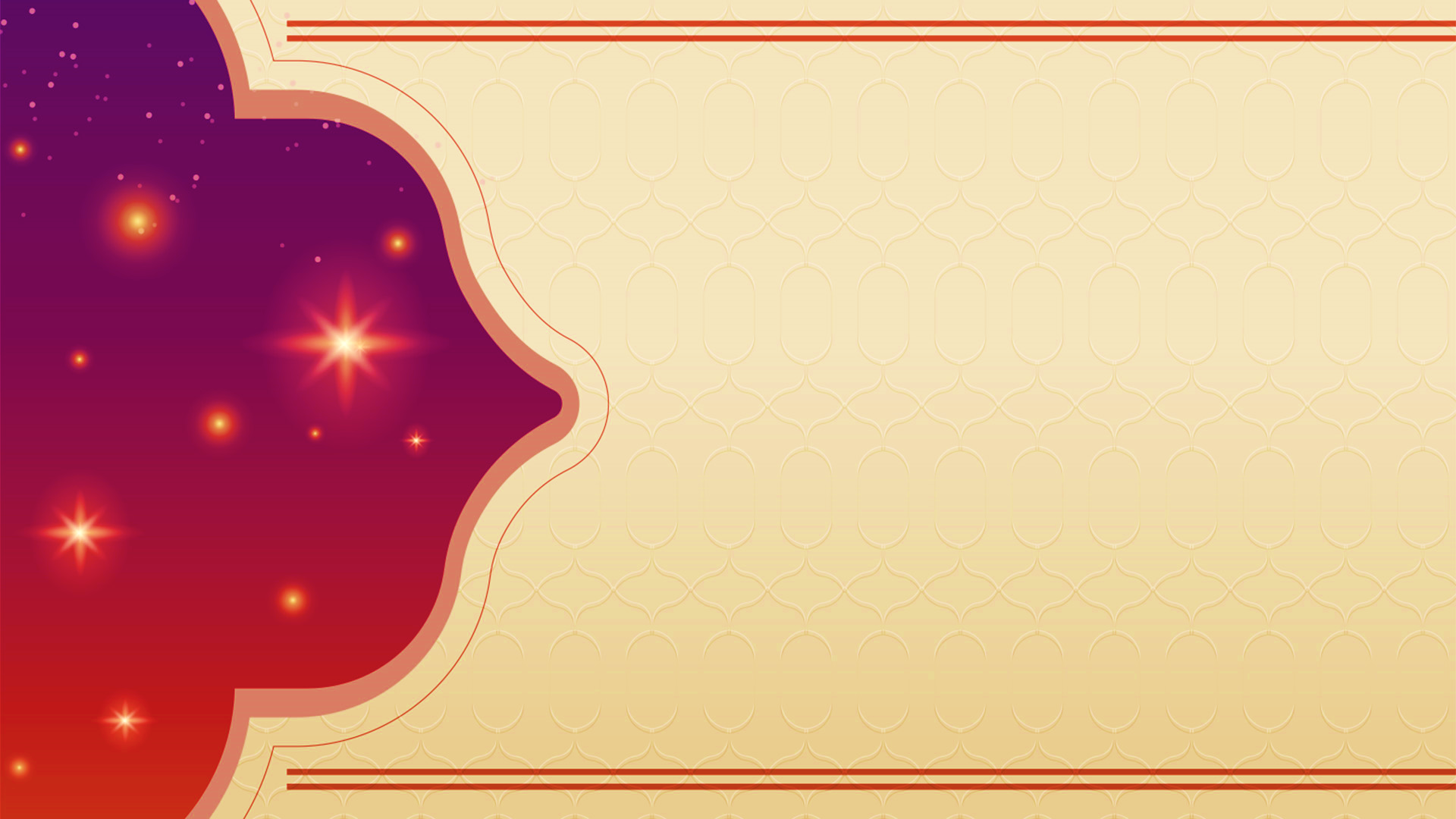 ترجمة راوي الحديث
معالم من حياته :
1
2
3
4
أصله من أهل اليمن، قدم مكة قديماً، فأسلم بها.
أرسله النبي ﷺ أمير وداعية ومعلما إلى بعض مناطق اليمن .
كان قائداً مجاهداً افتتح الاهواز وتستر وأصبهان.
كان عمر بن الخطاب رضي الله عنه يقول لأبي موسى وهو جالس في المجلس : يا أبا موسى، ذكرنا ربنا، فيقرأ عنده أبو موسى وهو جالس في المجلس ويتلاحن.
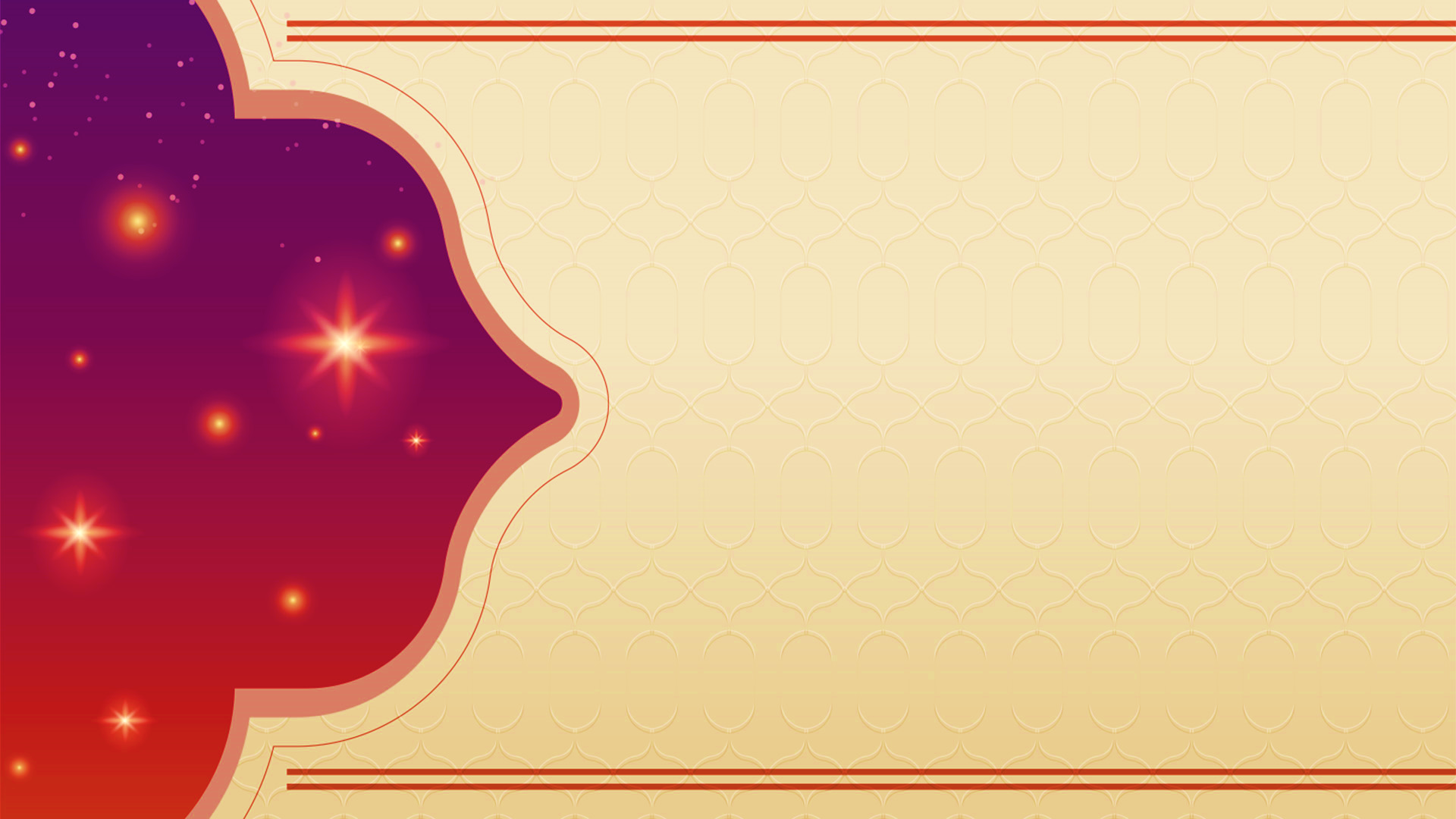 ترجمة راوي الحديث
وفاته :
مات سنة (44 ه) .
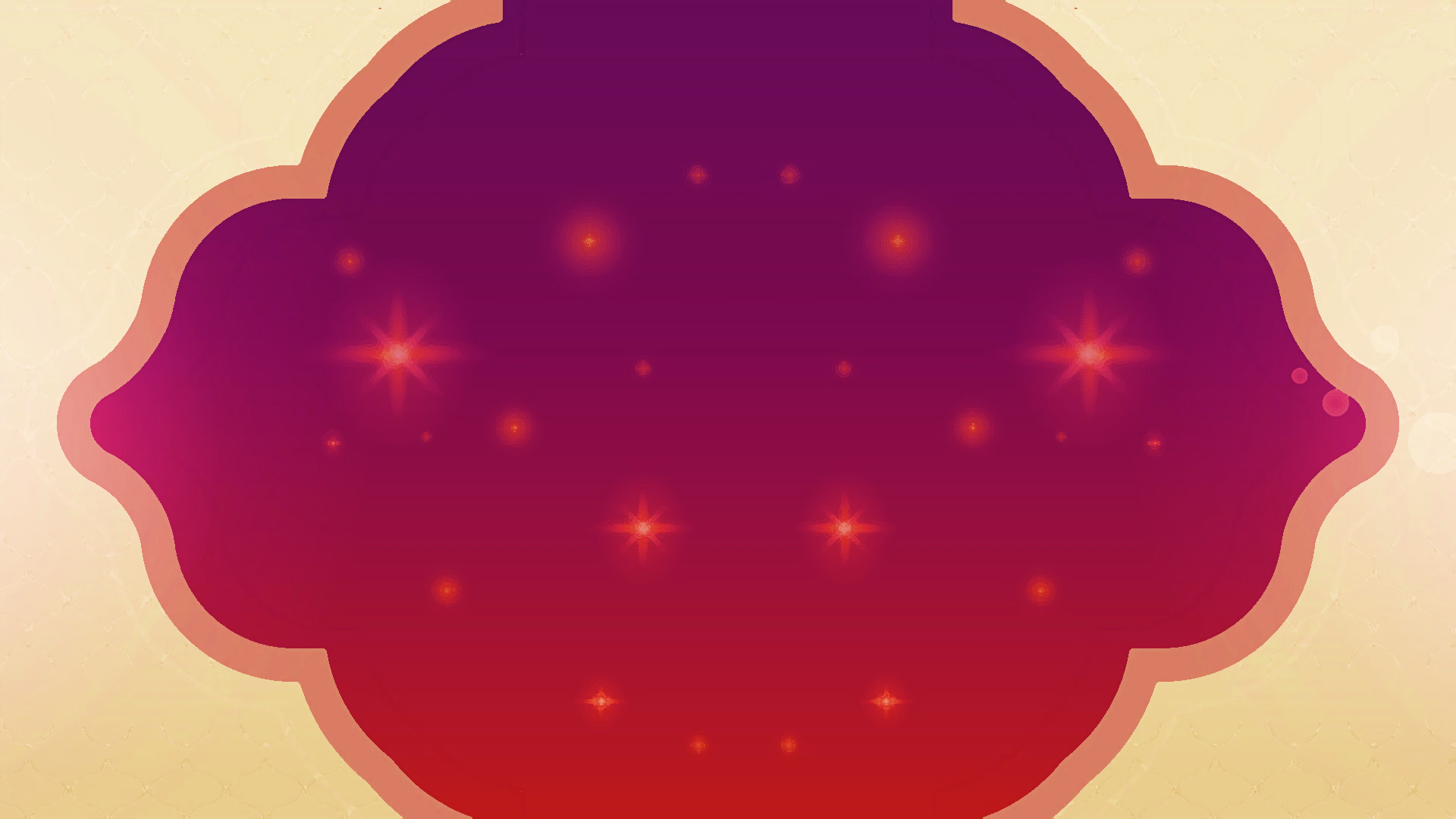 إرشادات الحديث
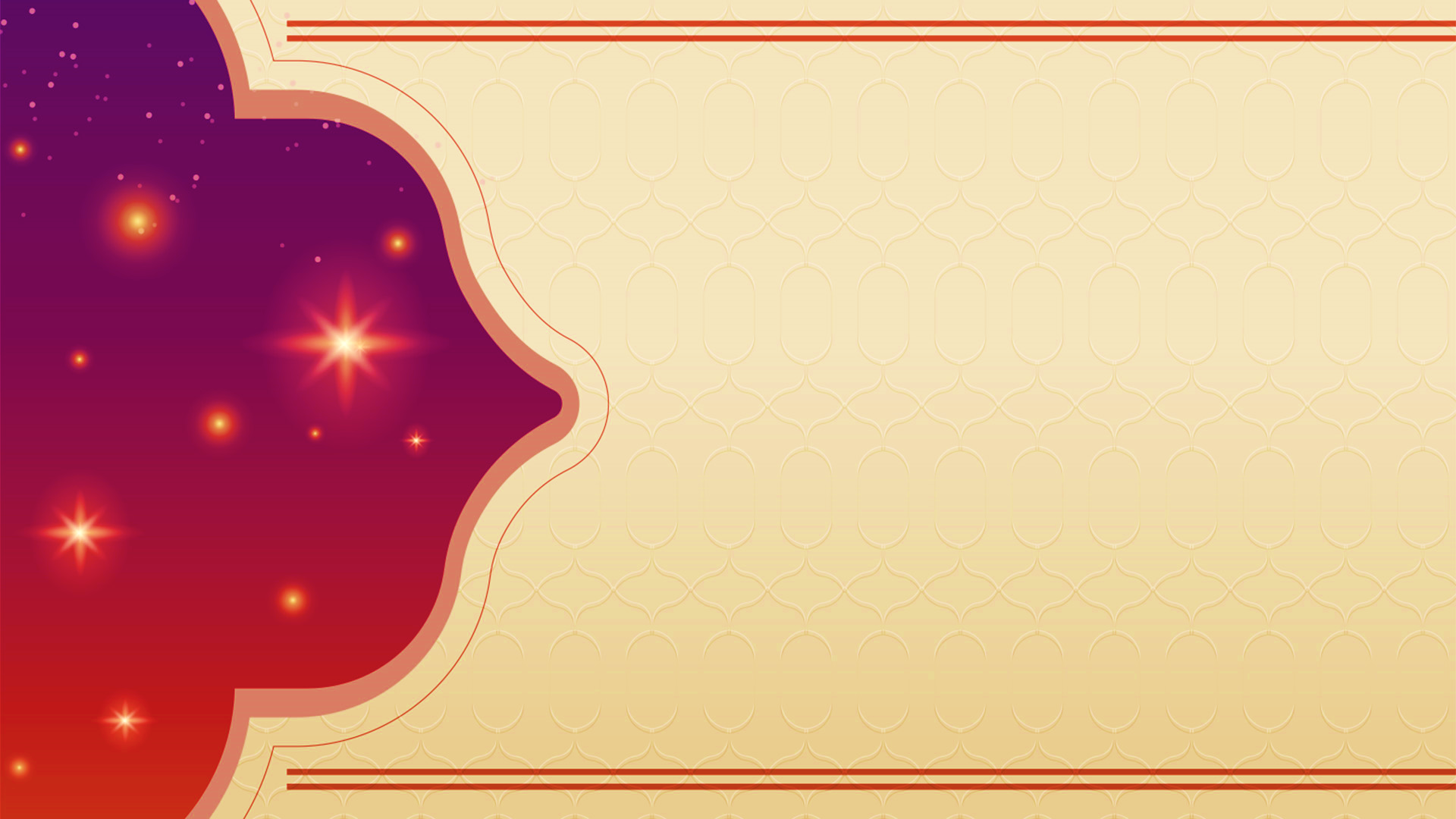 إرشادات الحديث
في الحديث بيان لفضل العلم الشرعي وأهمية تعلمه ؛ فهو أشرف العلوم وأرفعها، وذلك لأنه :
ب
ب
1
2
3
4
5
أ
أ
الموصل إلى معرفة الله تعالى وشريعته.
السبيل إلى الوصول إلى الغاية التي لأجلها خلق الله الخلق وهي : عبادته بما يحبه ويرضاه.
من السنة لمن أراد التربية والتعليم : أن يضرب الأمثال، ولا يؤتي المثل المضروب ثمرته حتى يكون واضحاً للمتعلمين، متناسباً مع أفهامهم ومداركهم، ومن واقع البيئة التي يعرفونها.
لضرب الأمثال فوائد كثيرة منها :
تيسير الفهم عليهم.
تقريب المعلومة للمتعلمين.
شبه النبي ﷺ الوحي الذي أنزله الله عليه بما فيه من العلم والهداية بالغيث الكثير .
بين النبي ﷺ أن الناس في تلقيهم للعلم ثلاثة أقسام، وشبههم بأنواع الأرض الثلاثة : النقية ، والأجادب ، والقيعان.
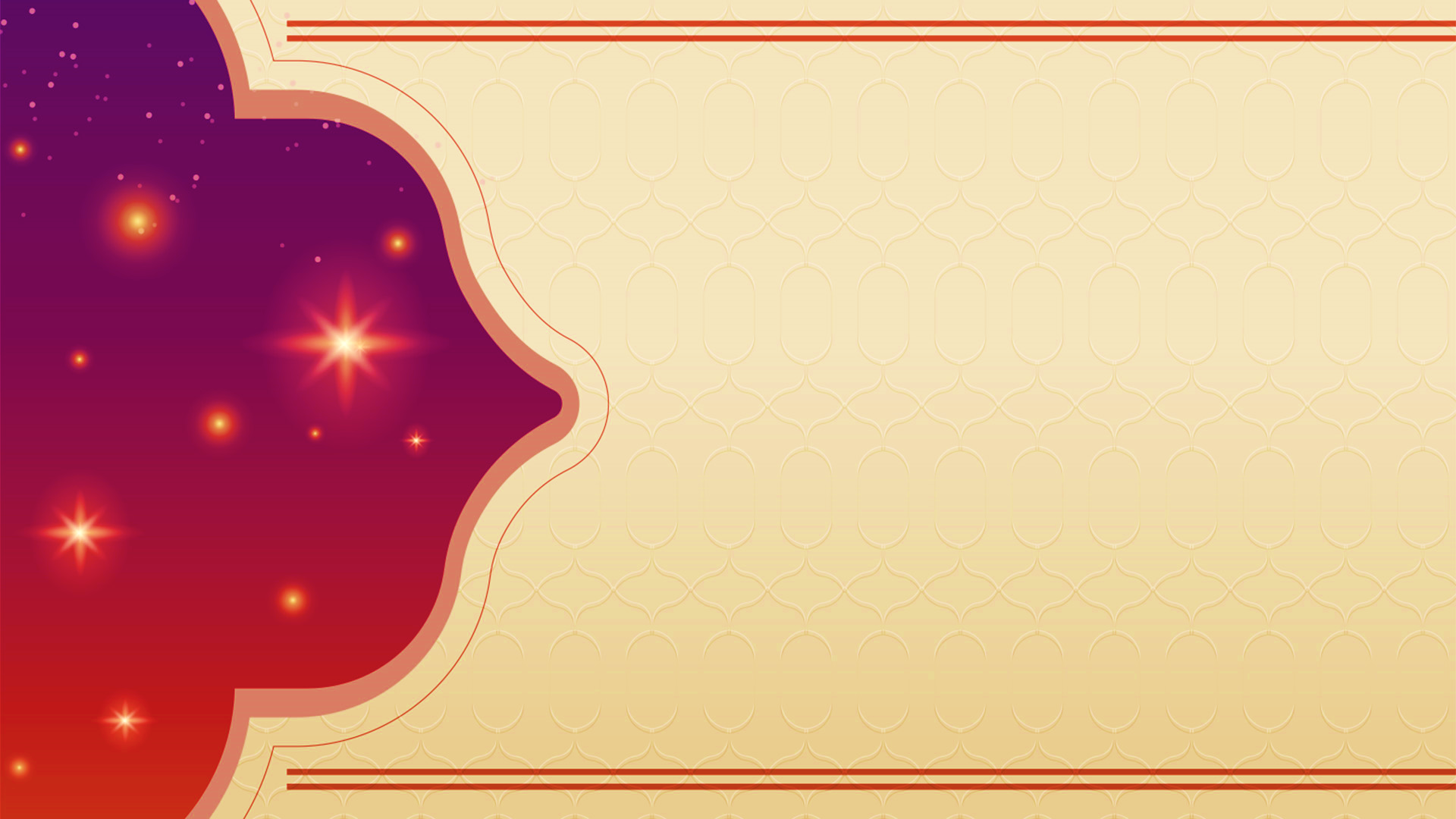 إرشادات الحديث
دل الحديث على أهمية تبليغ العلم الشرعي ونشره بين الناس ؛ فالمسلم لا يكتفي بتعلم العلم فقط ؛ بل عليه أن يبلغه حسب ما تعلمه ؛ فإن العلم لا يكون نافعاً إلا إذا عمل به ونشر بين الناس.
ج
ب
12
10
6
7
8
9
11
أ
فقد العلم الشرعي له آثار سيئة منها :
البعد عن شريعة الله.
تصدر الجاهلين.
انتشار الجهل والبدع.
في الحديث ذم للإعراض عن تعلم العلم الشرعي والإعراض عنه بالكلية.
الواجب على كل مسلم أن يتعلم من العلم : ما تسلم به عقيدته ، وما تصح به عباداته ومعاملاته.
وصف النبي ﷺ ما جاء به بأنه هدى، فالهدى كله في الوحي المنزل من الله تعالى في كتابه أو سنة رسوله ﷺ فمن أعرض عنه والتمس الهدى في غيره أضله الله.
الانصراف عن العلم له أسباب متعددة أشار الحديث إلى أهمها وهو : الكبر والتعالي ، والإعراض عن العلم رغبة عنه وزهداً فيه وجهلاً بأهميته.
في قوله ﷺ : (( ما بعثني الله به من الهدى والعلم )) دلالة على أن كل ما جاء به النبي ﷺ فهو من عند الله.
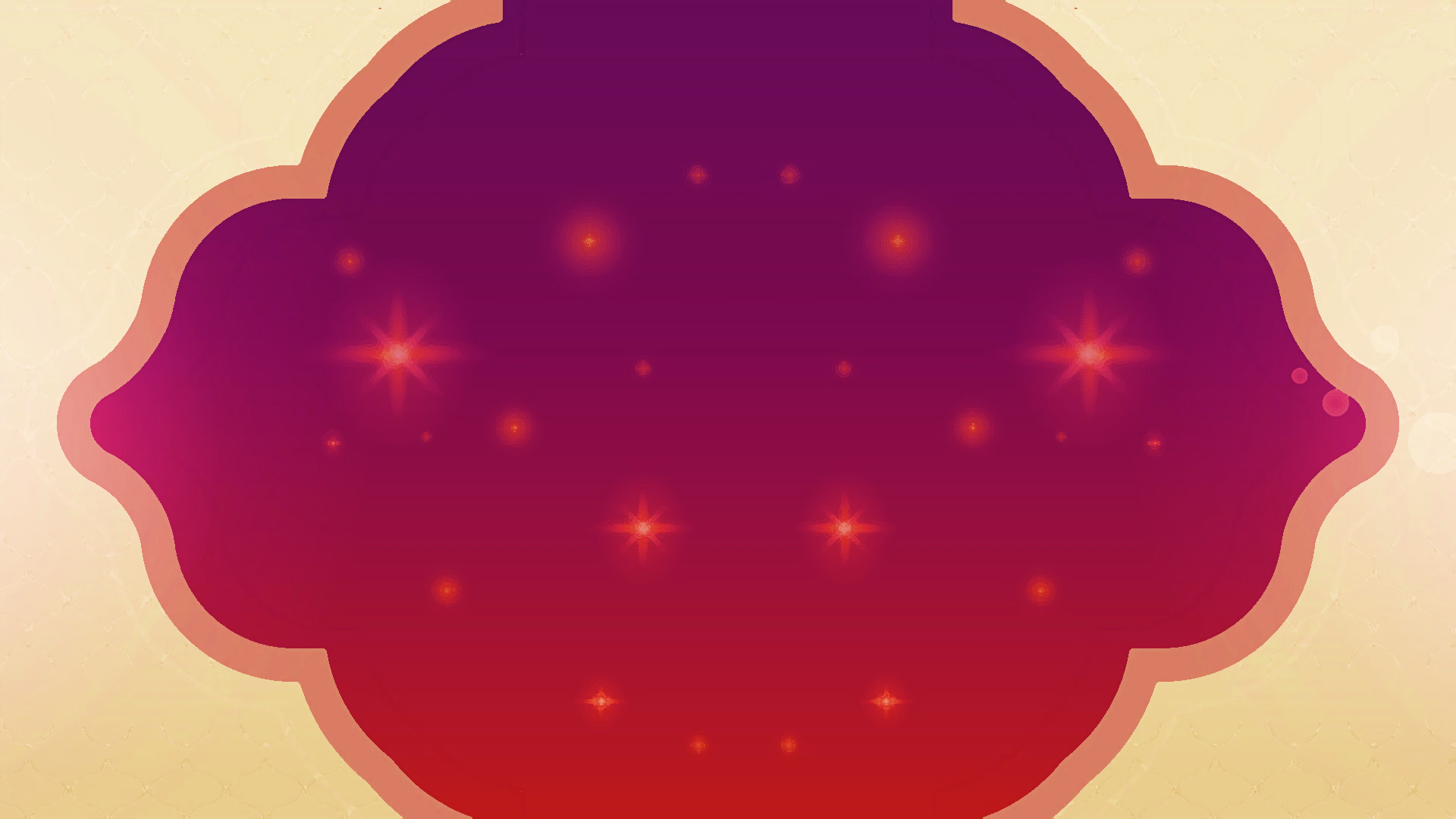 أسئلة
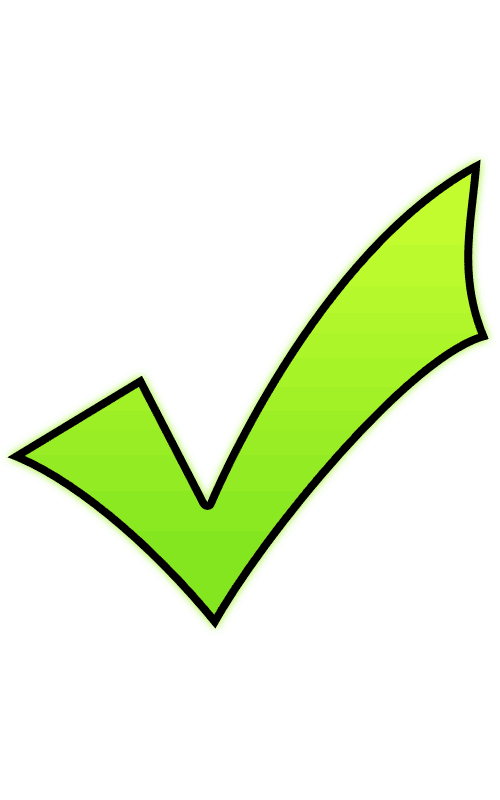 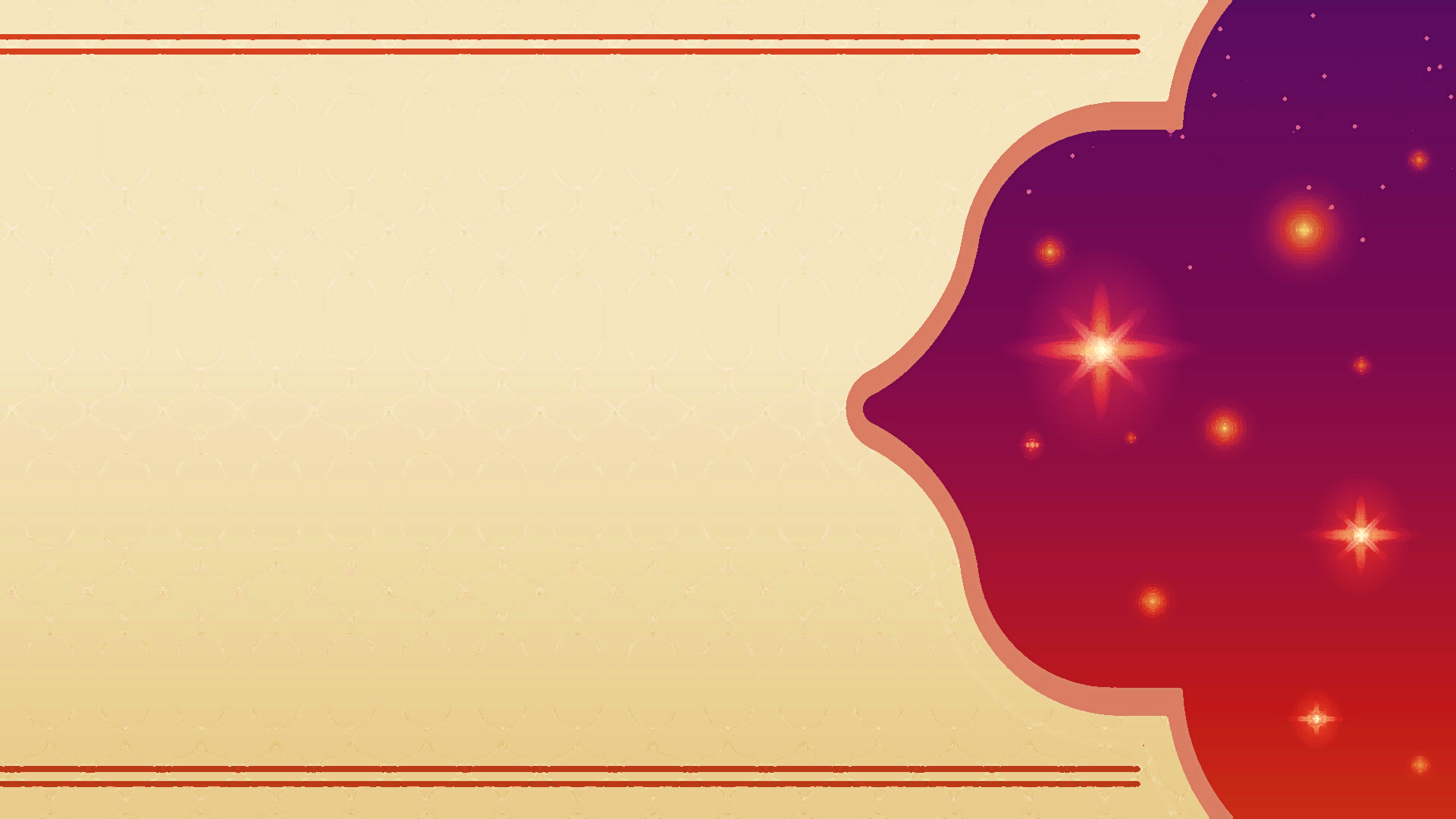 س1/ أبو موسى الاشعري رضي الله عنه كان قائداً مجاهدا افتتح ...... ؟
ب- تستر
أ- الأهواز
ج- أصبهان
د- جميع ما سبق
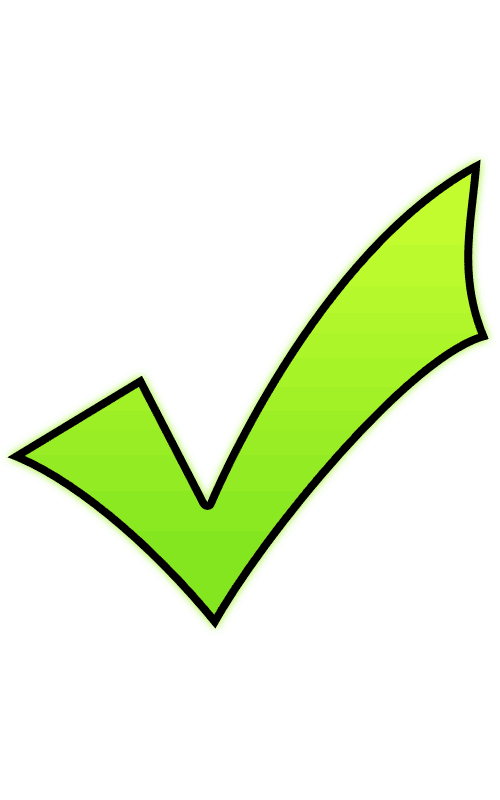 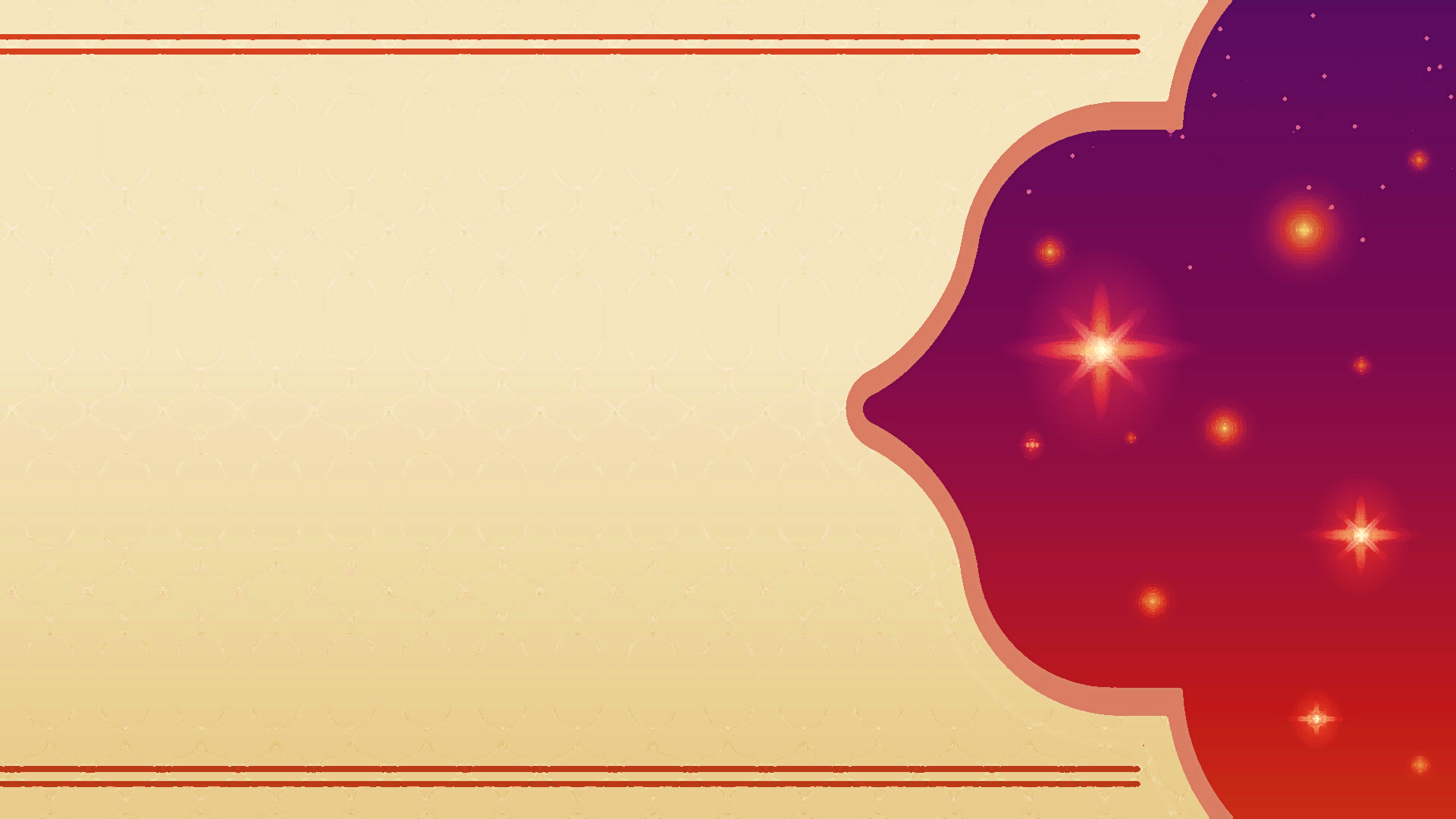 س2/ شبه النبي ﷺ الوحي الذي أنزل عليه بالغيث الكثير ؟
صح
خطأ
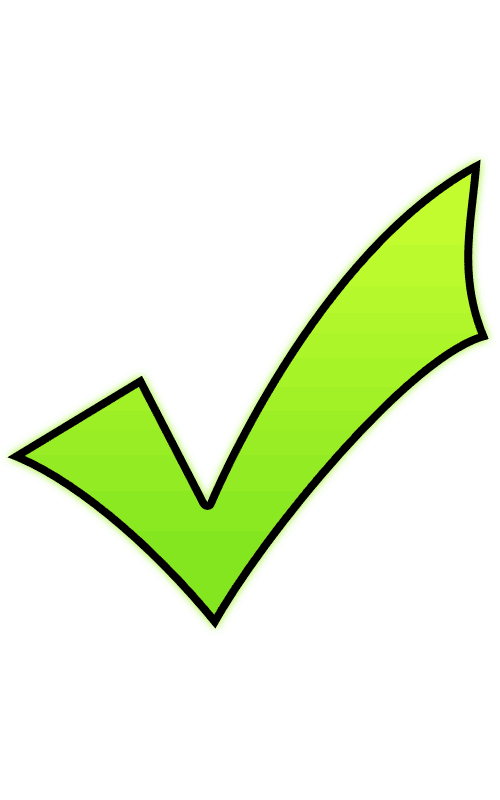 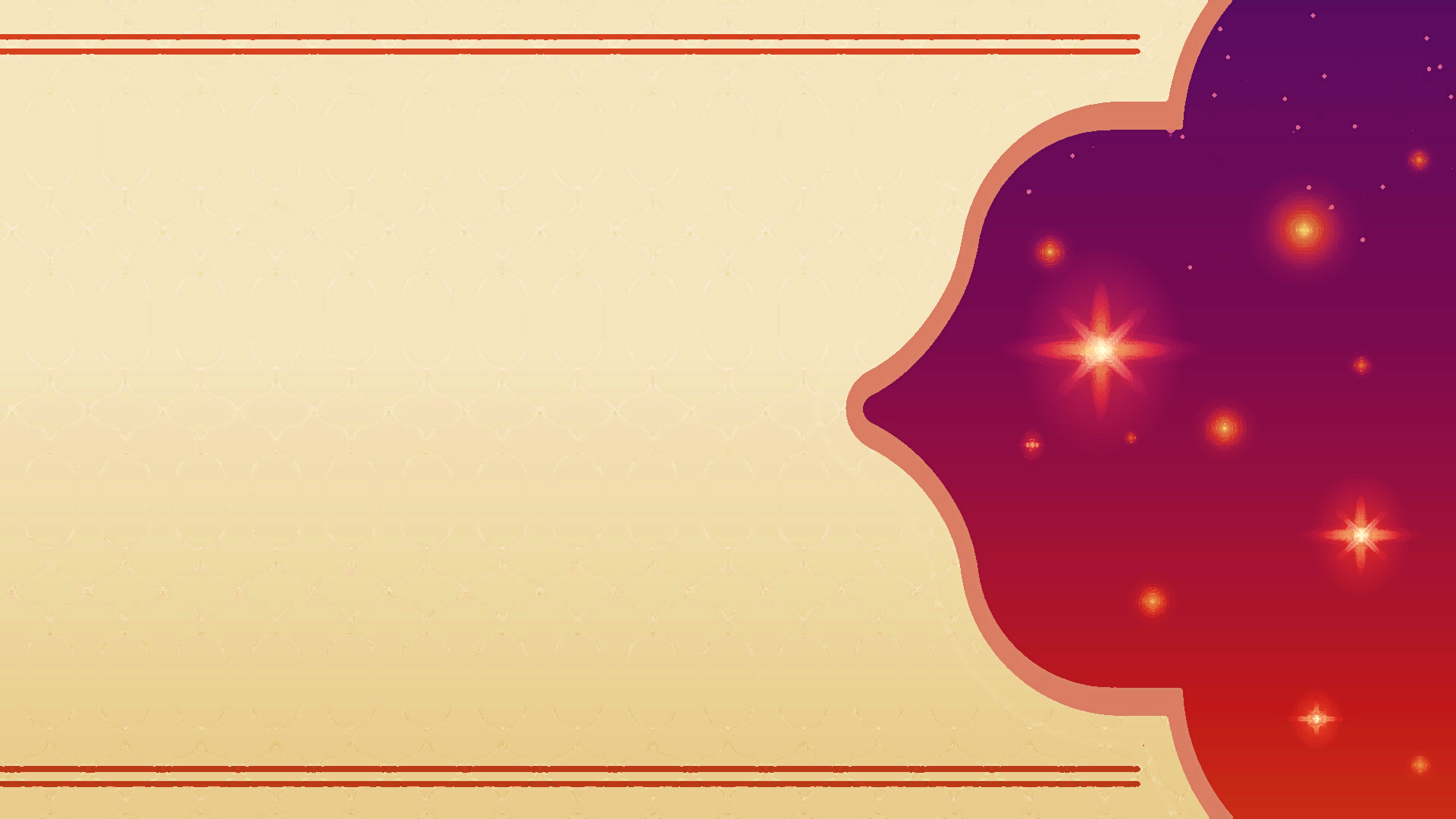 س3/ بين النبي ﷺ أن الناس في تلقي العلم على ........ ؟
ب- ثلاثة أقسام
أ- قسمين
ج- أربعة أقسام
د- خمسة أقسام
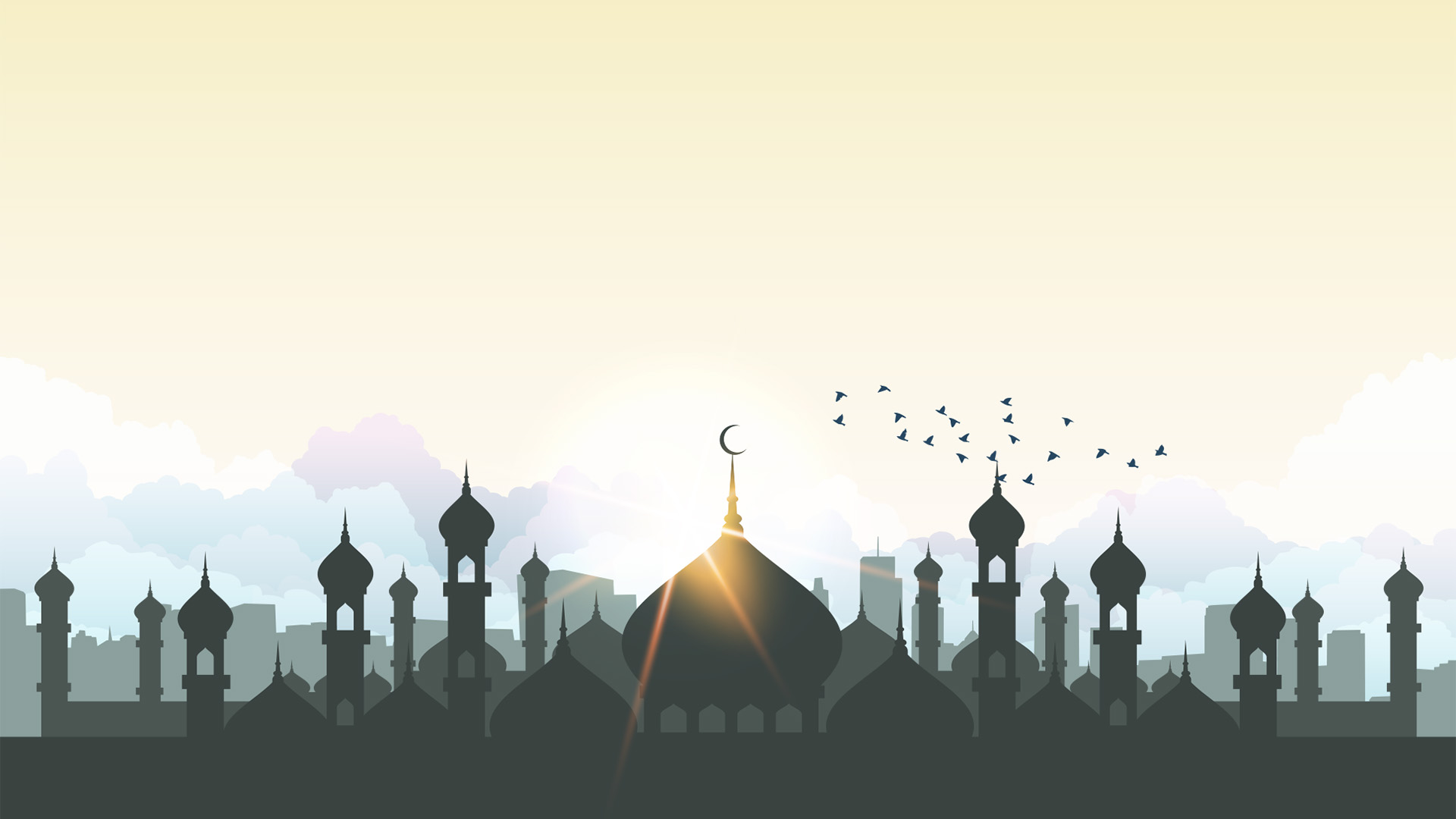 انتهى الدرس
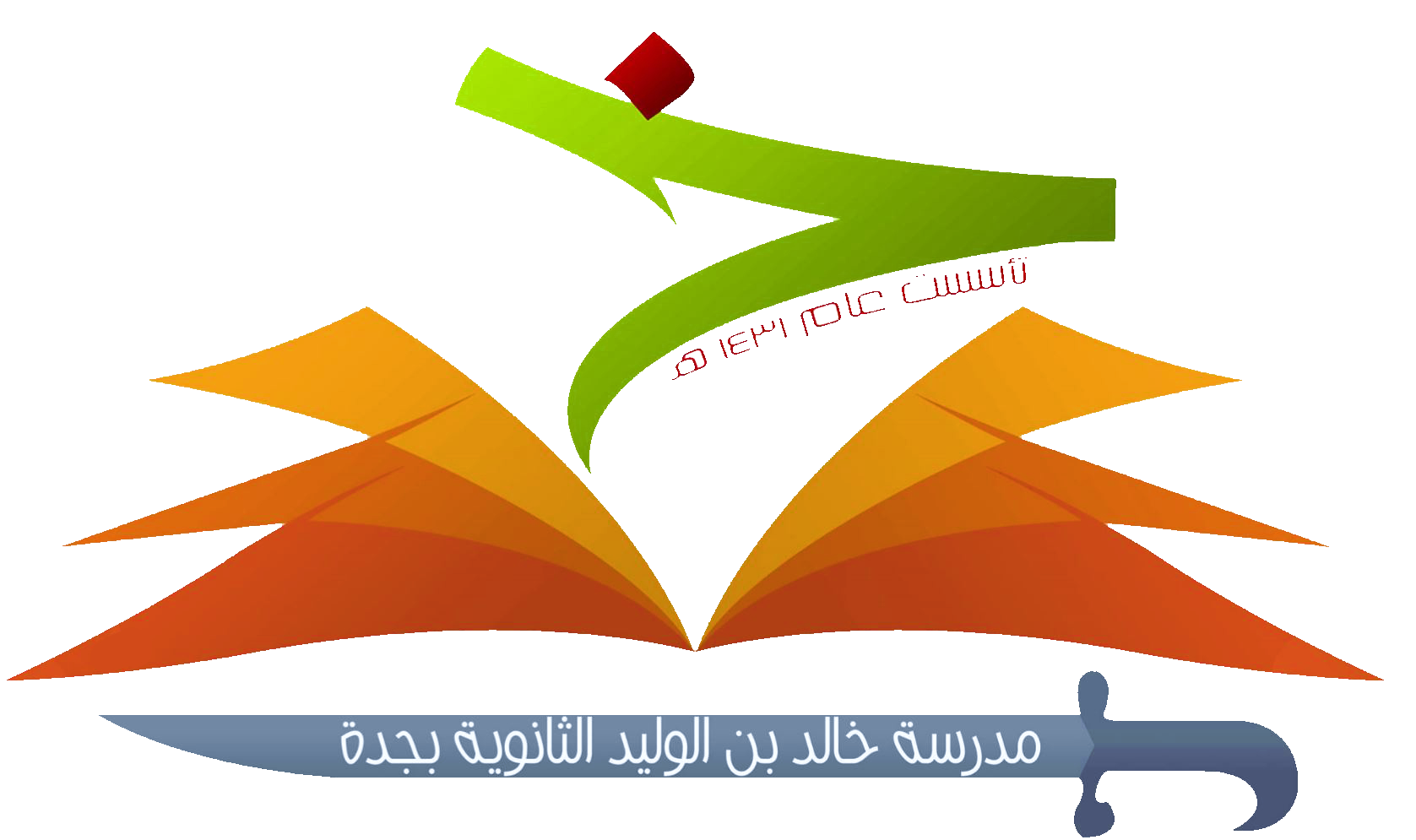 عمل الطالب:
عمل الطالب:
محمد علي باخشوين
مازن إياد أبوزيد
معلم المادة:   أ. أحمد جمعان الغامدي